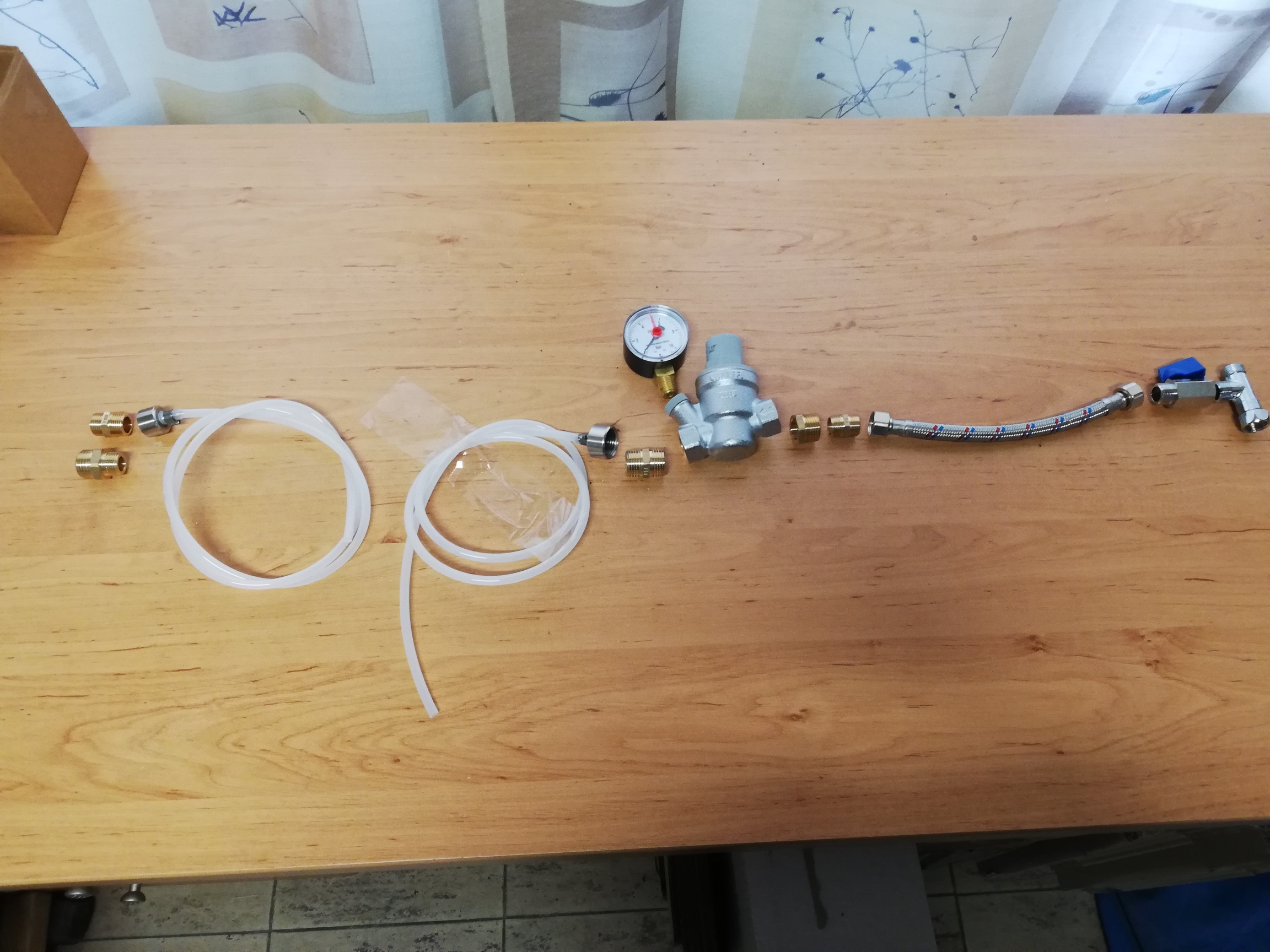 Regulátor s manometrem není součástí dodávky připojení
Kulový ventil na omezení průtoku G3/8
Tlaková hadička výstup filtru
Matice G1/2
Redukční vsuvka G1/2 na G3/8
Vsuvka G3/8
Vsuvka G3/8
Flexi hadička 50cm 2xG3/8
Vsuvka G1/2
Matice G3/8
Tlaková hadička vstup do filtru
Tkus, odklonění vody z rohového ventilu do filtru
Vsuvka G3/8 na G1/2 redukční
Směr průtoku filtrem od rohového ventilu k baterii